Marcom Report to TP63
Bindoo Srivastava, Marcom Chair
26 February 2024
Outline
oneM2M Submission to NIST’s Public consultation on Smart City Strategy
Promoting oneM2M in Agritech space
TP hosting in Malaysia
Potential Speaking Opps – Edge Computing Tech Expo
Brochure
Call for MARCOM Chair and Vice chairs now open
© 2022 oneM2M
oneM2M’s submission to NIST’s public consultation on their Smart City Strategy
NIST have issued a public consultation call on their Smart City Strategy, open till 1 Mar 2024.

Ken drafted a submission from oneM2M on the same – which was approved over email by TP Chair and SC.
The same is being submitted to NIST.
© 2022 oneM2M
Promoting oneM2M in Agritech Space
An Executive Insight Interview with Manuel Gorius, Founder- Digisaar has been published on 21 Feb 2024.

A Sponsored LinkedIn Promotion Campaign to promote this interview is planned in the week of 26 February 2024
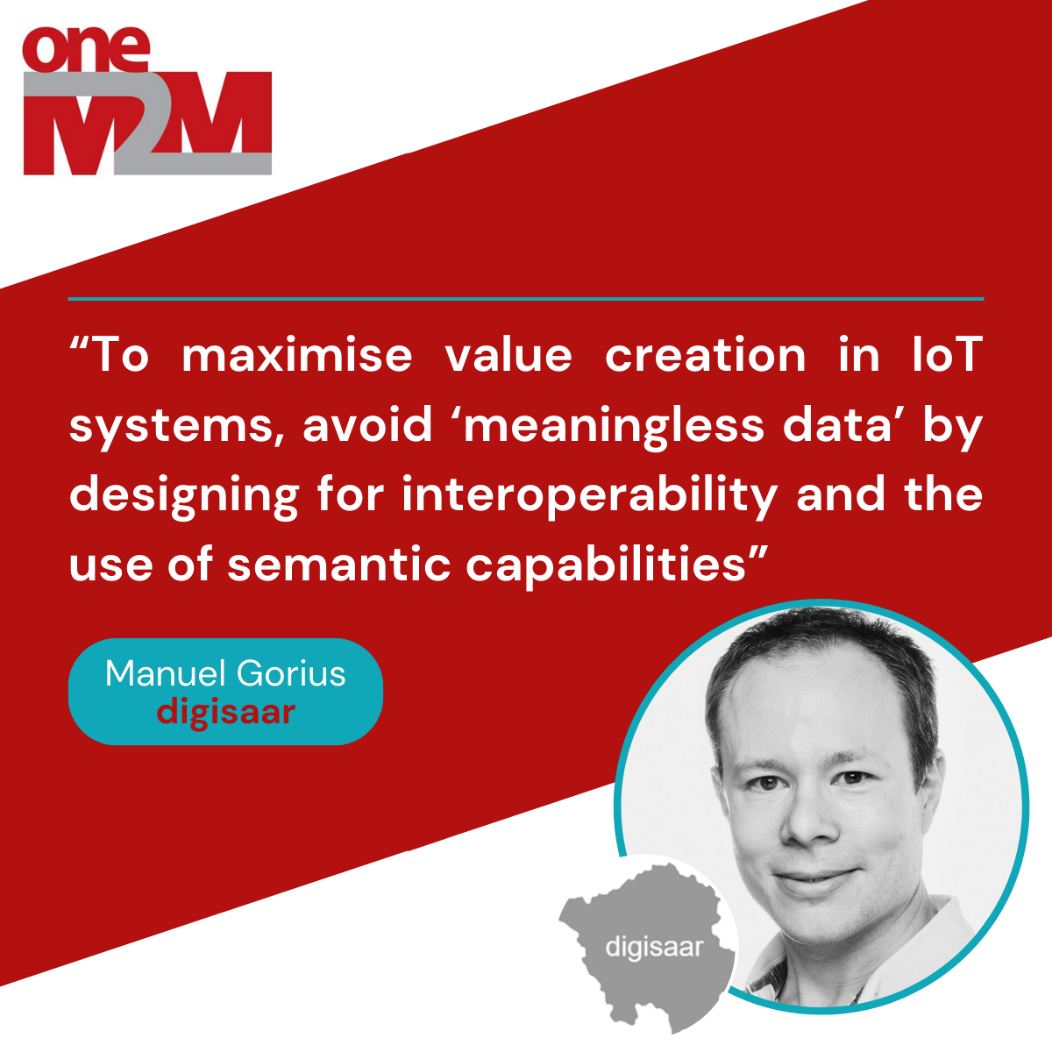 © 2024 oneM2M
Refer oneM2M Promotions Tracker
oneM2M TP in Malaysia?
TSDSI is exploring interest from Malaysia for hosting a TP in the country
Expecting a response on the same mid week
© 2022 oneM2M
Potential Speaking Opp.: Edge Computing Expos in CY’24
Edge Computing Expo is part of the TechEx brand which sees 7 co-located events, 700+ speakers, 30,000+ attendees, and some of the world’s leading brands as partners 

Conferences in 2024:
5-6 June 2024 at the Santa Clara Convention Center, California – North America
1-2 October 2024 at the RAI in Amsterdam, Europe


Media partnership Enquiry   received - exploring speaking slots in the above conferences
© 2022 oneM2M
oneM2M Brochure
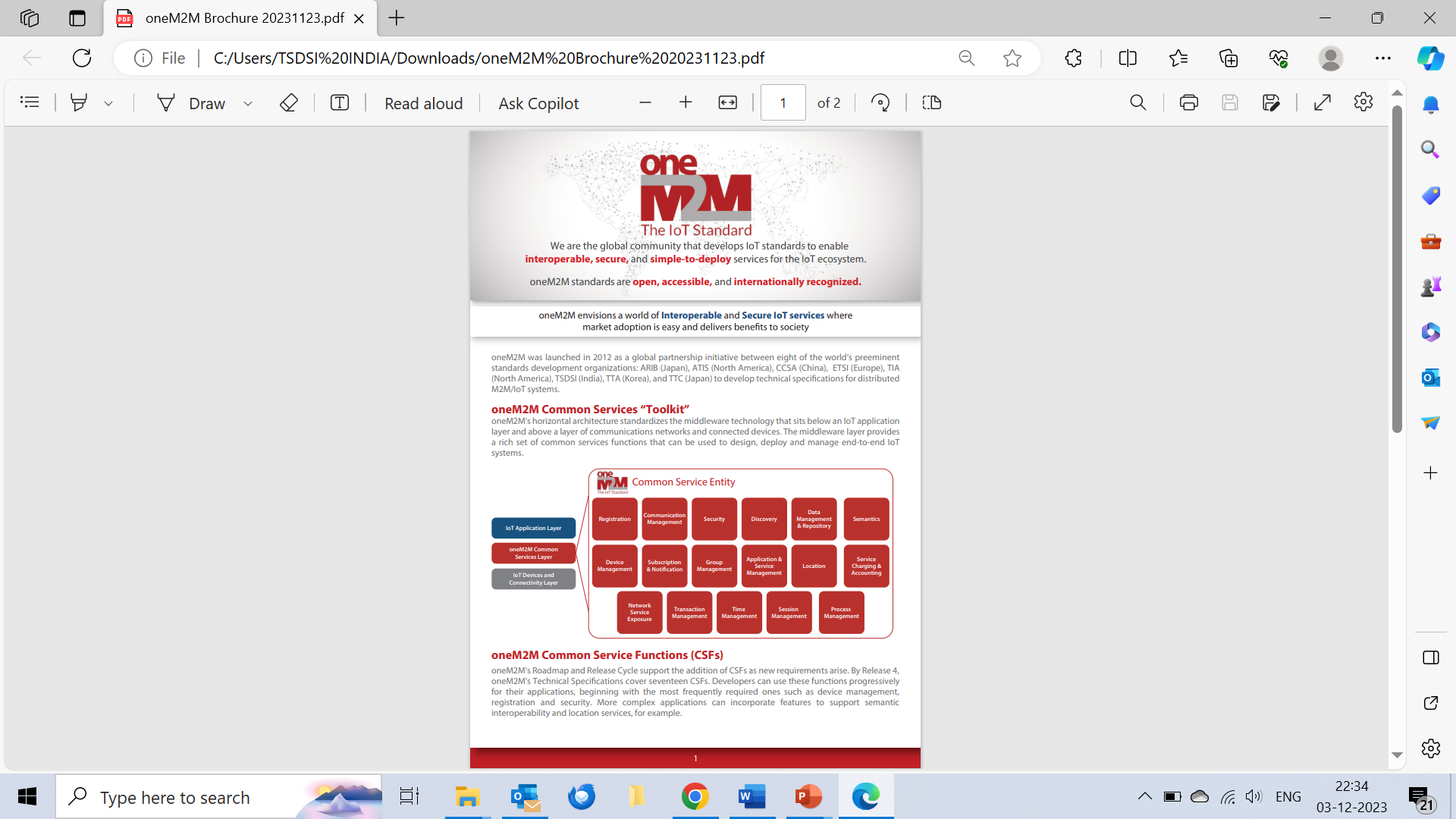 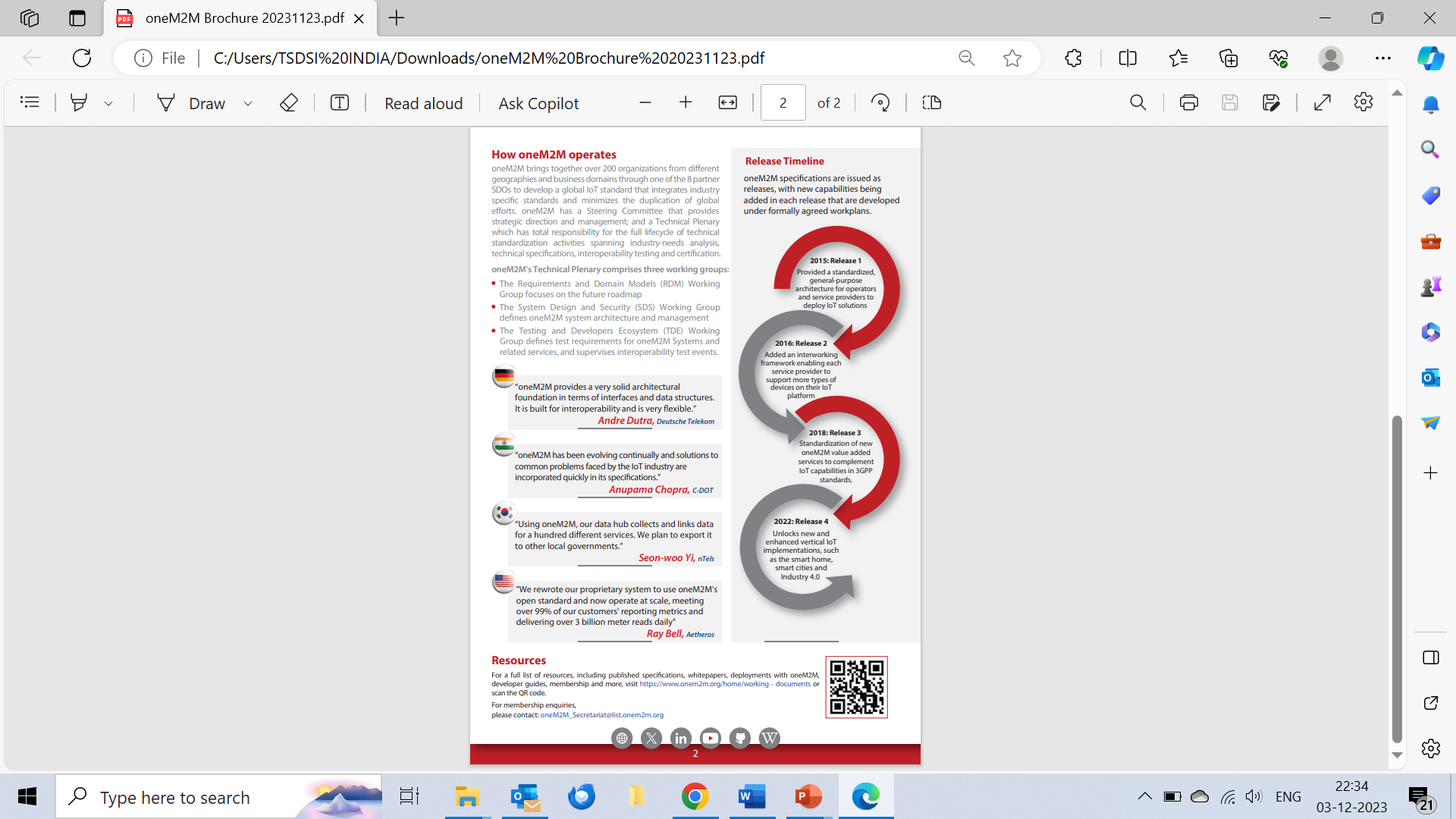 Being uploaded on the website
© 2023 oneM2M
MARCOM leadership Positions open
MARCOM Chair position open through 12 March 2024. Please send your nominations  to Ms Victoria Mitchell by  is noon (UTC) on Tuesday, 12 March 2024

3 Vice Chair positions are also open
© 2022 oneM2M
Thank You
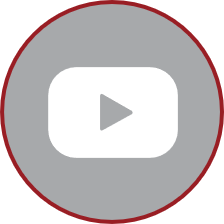 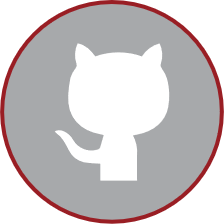 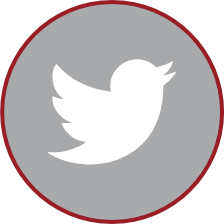 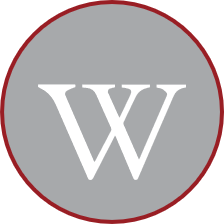 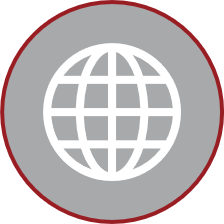 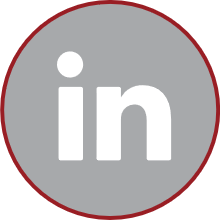